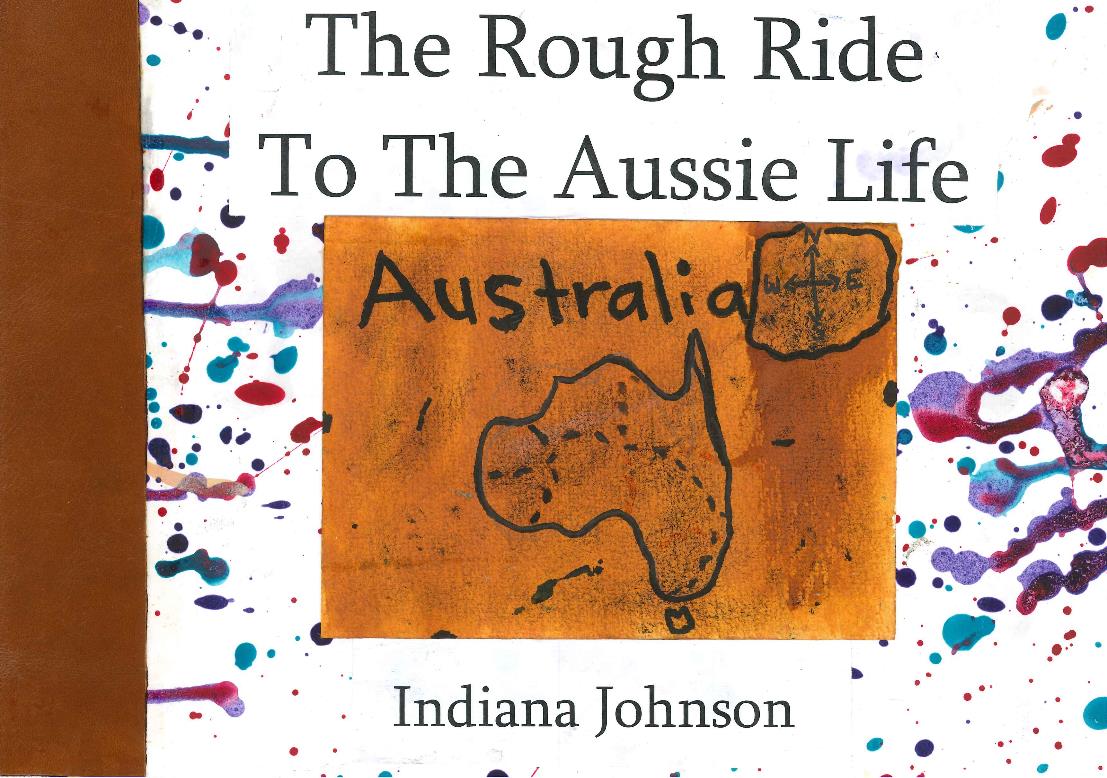 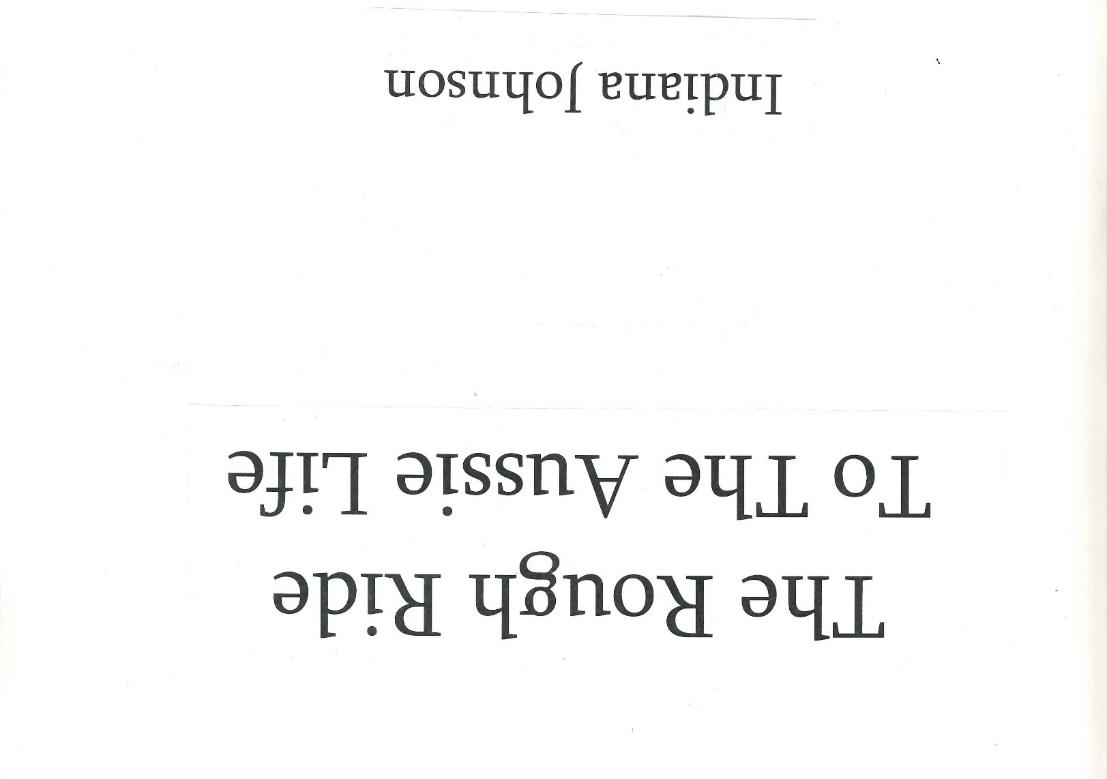 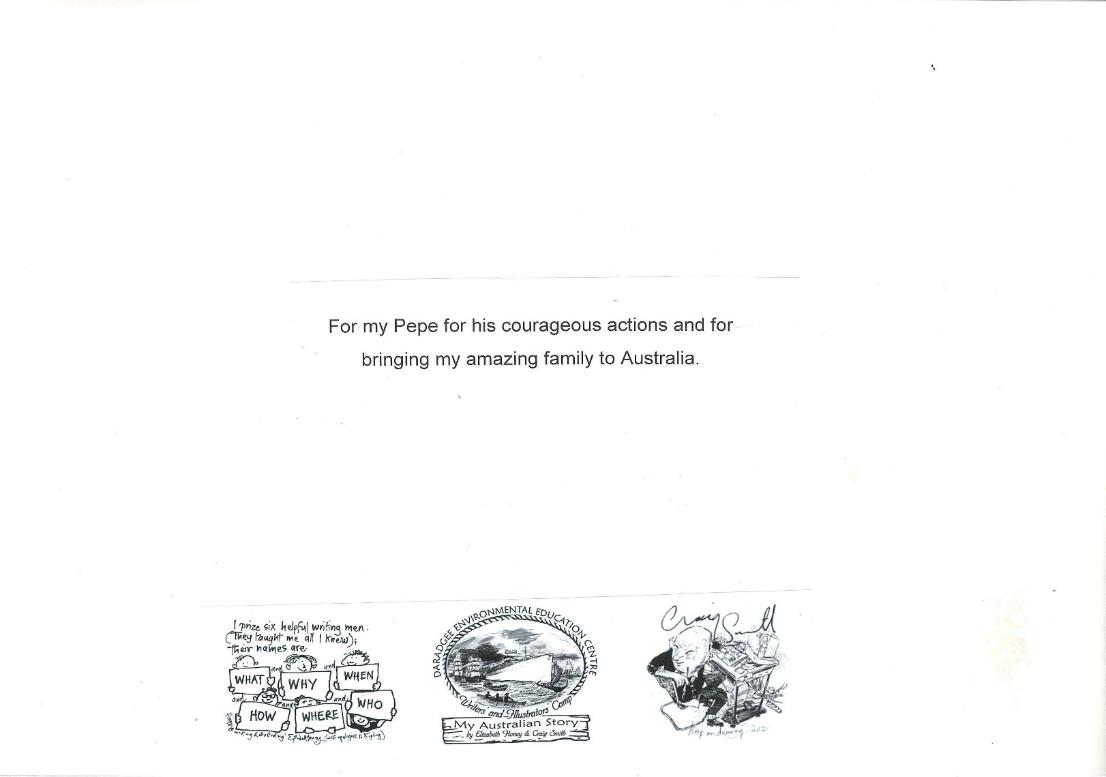 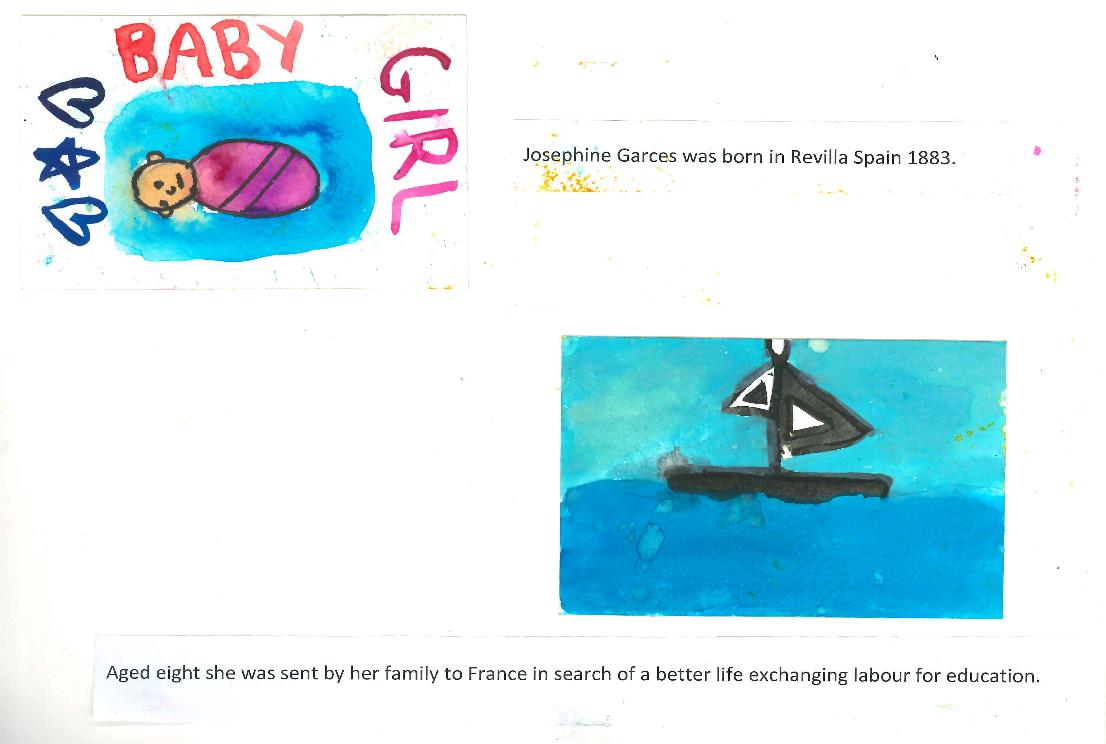 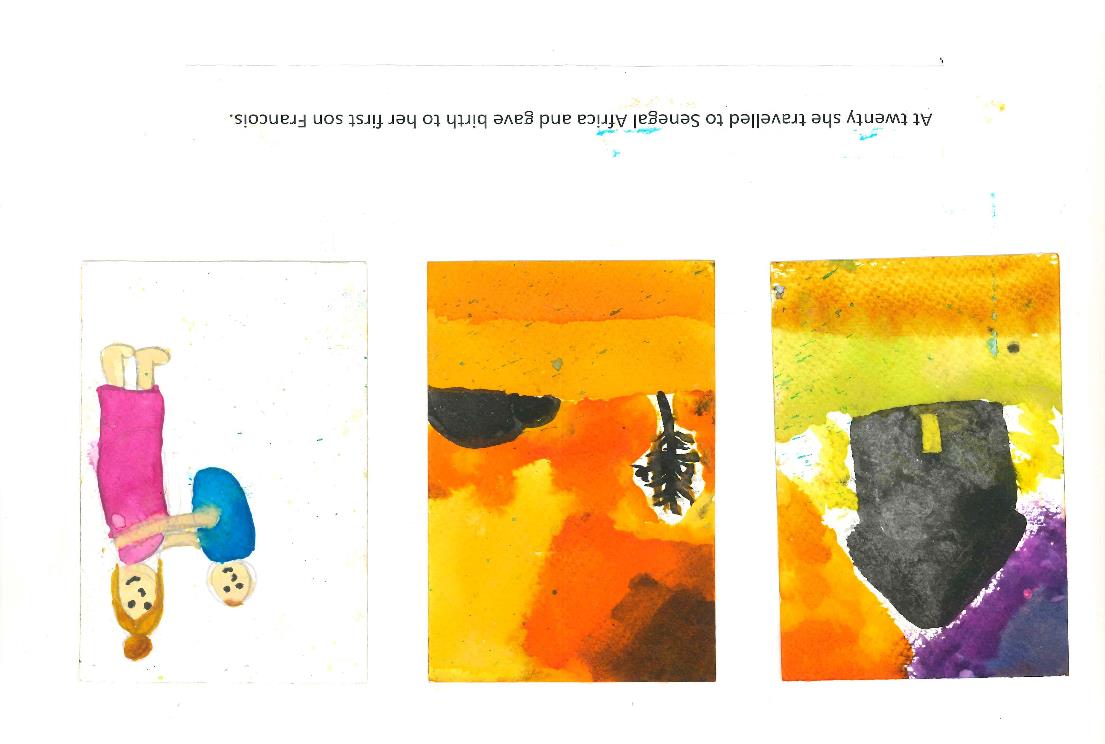 /
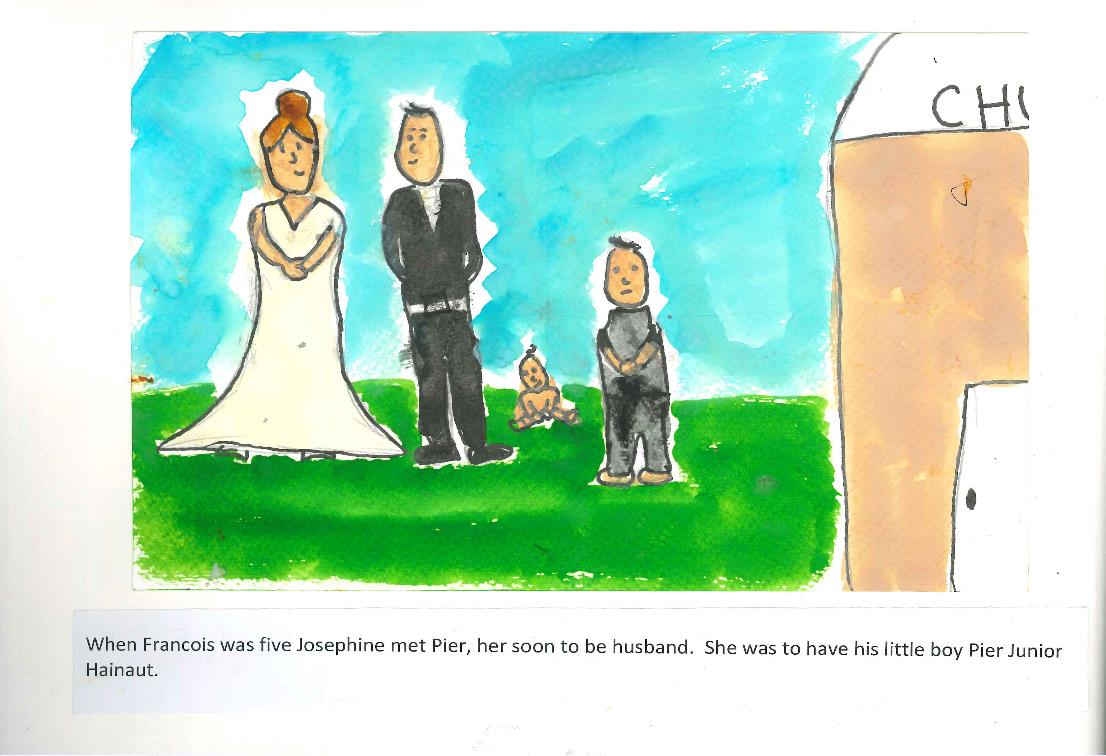 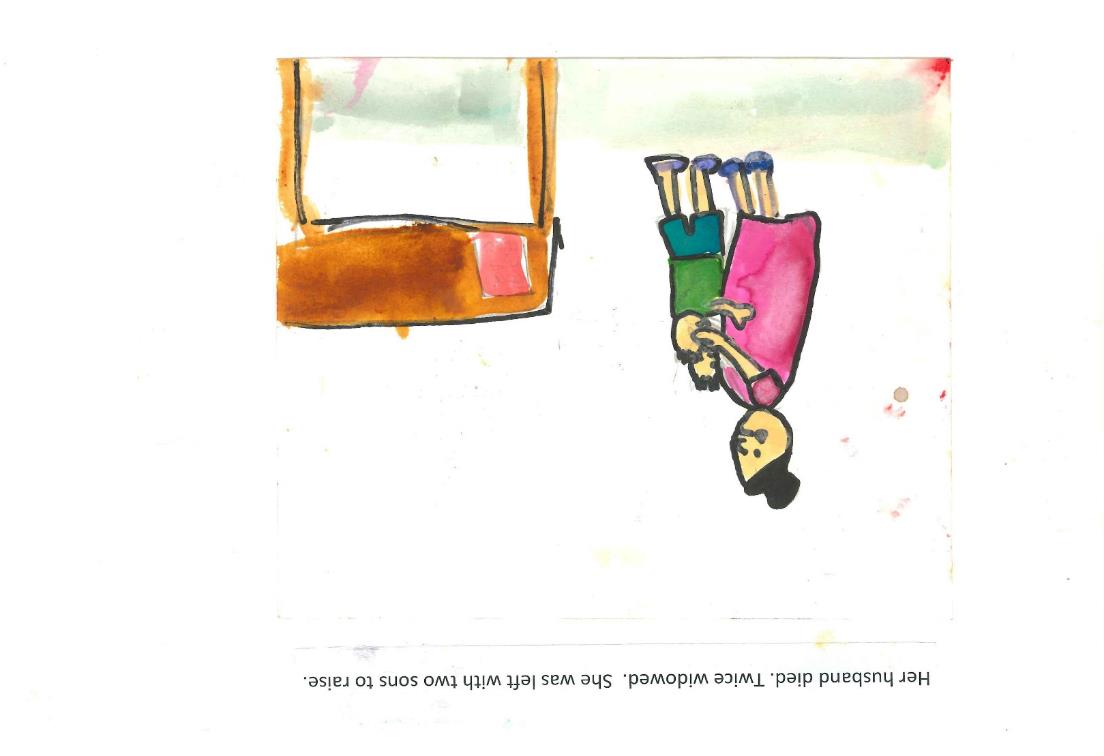 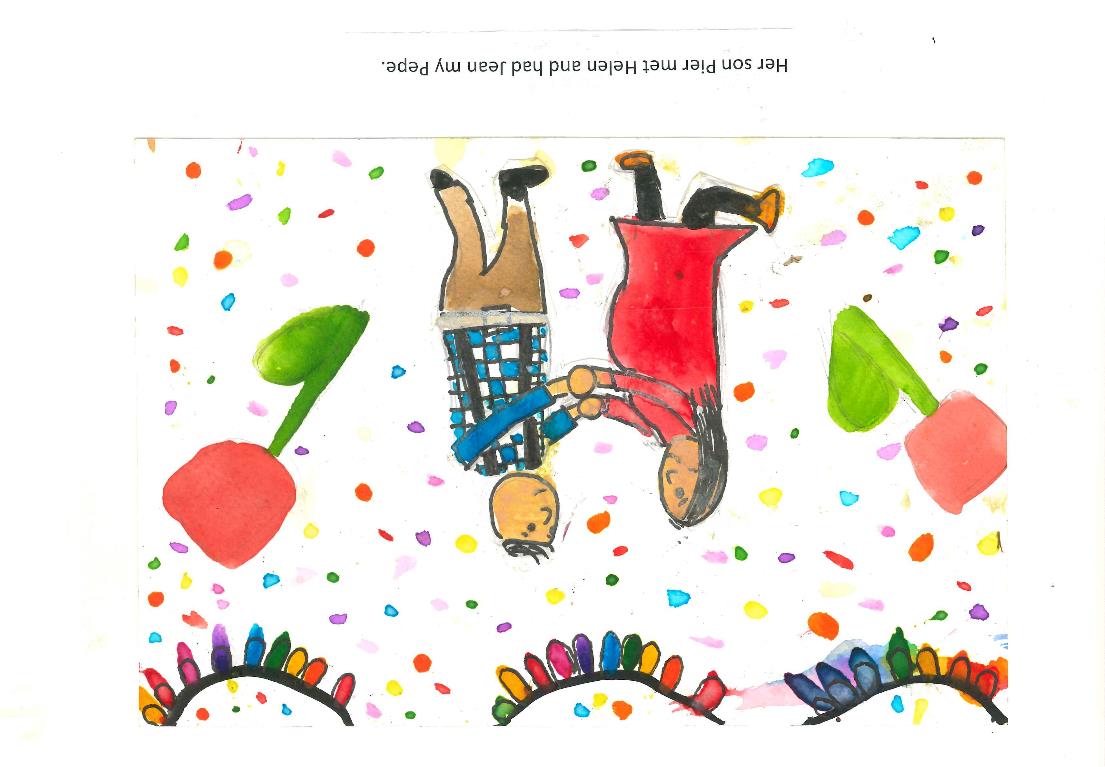 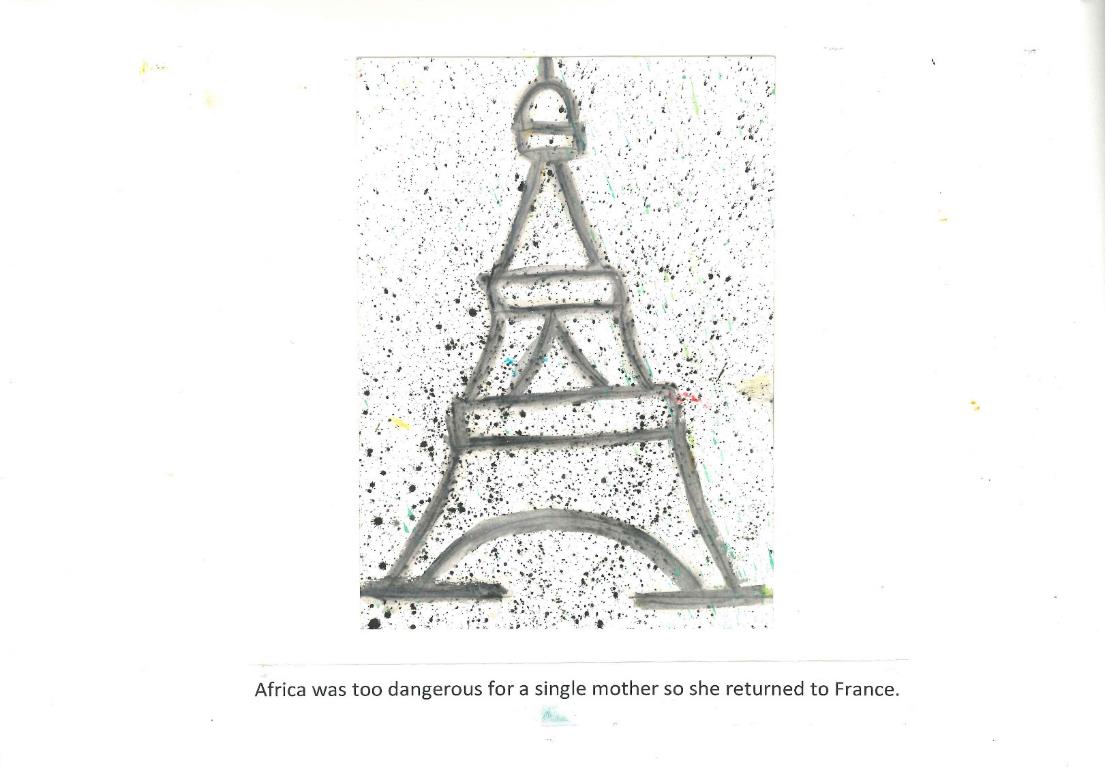 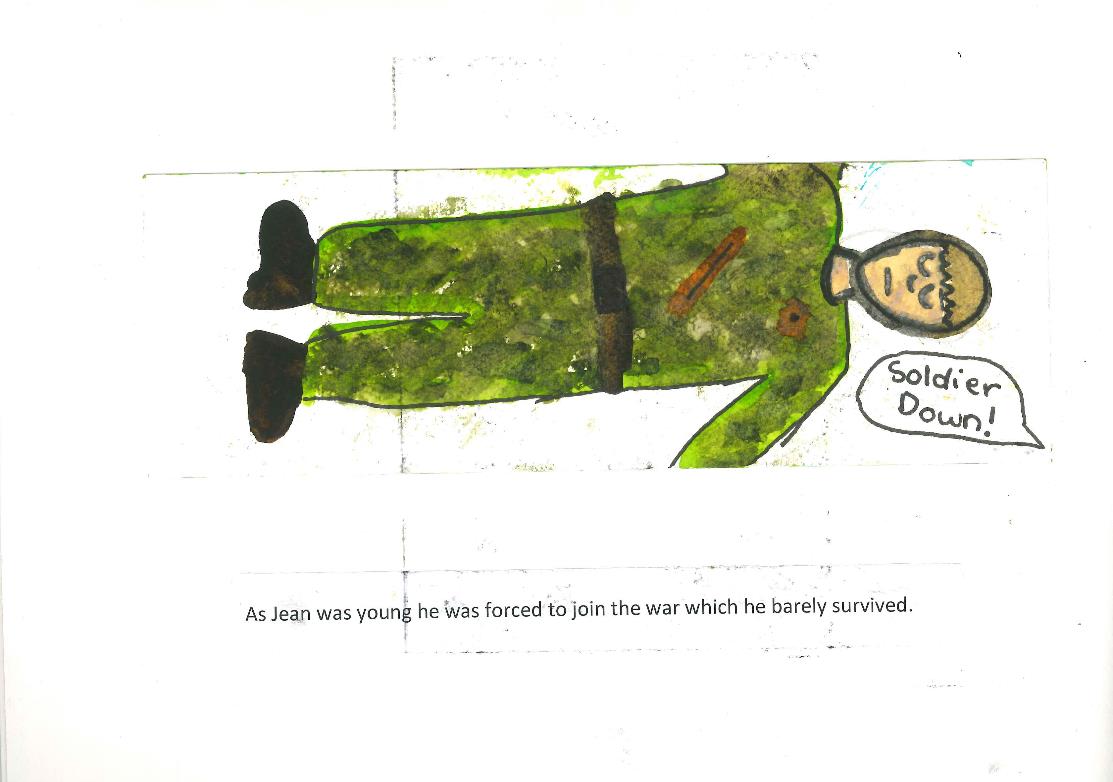 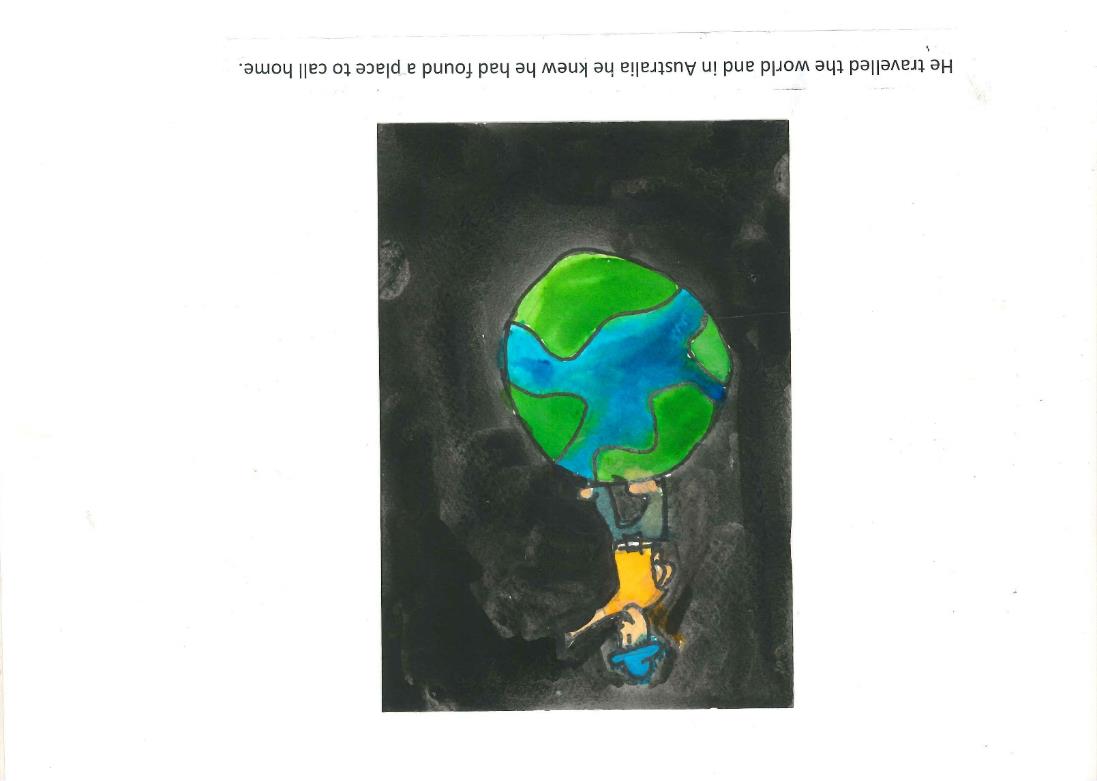 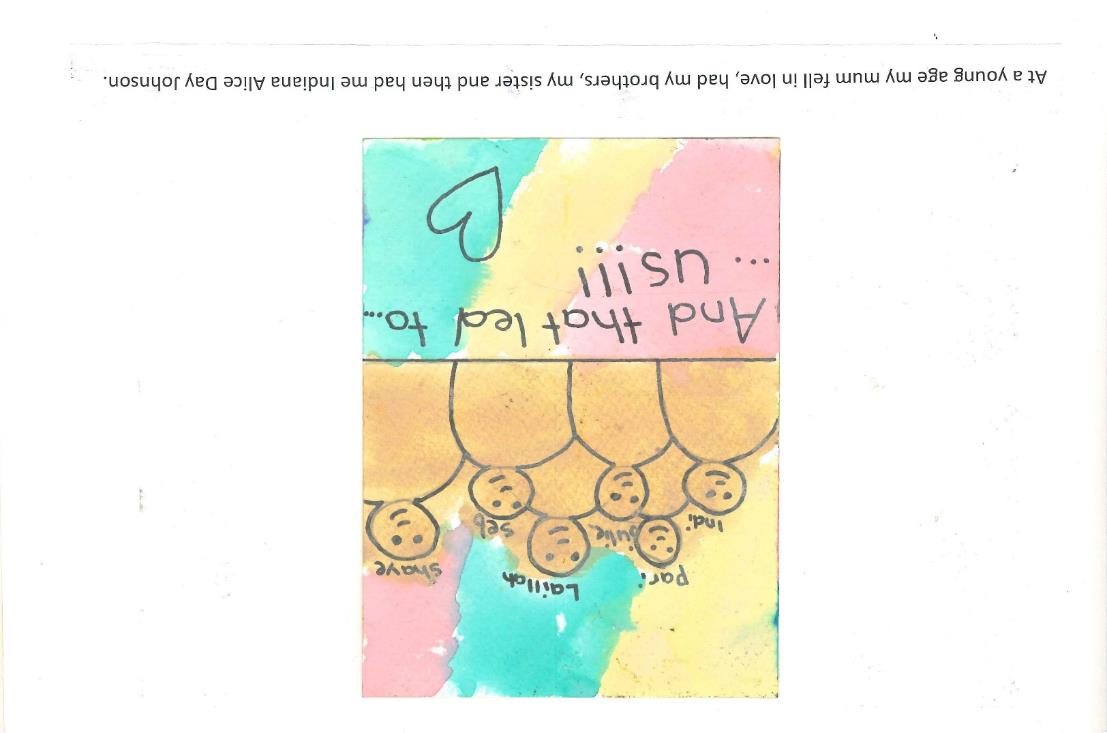 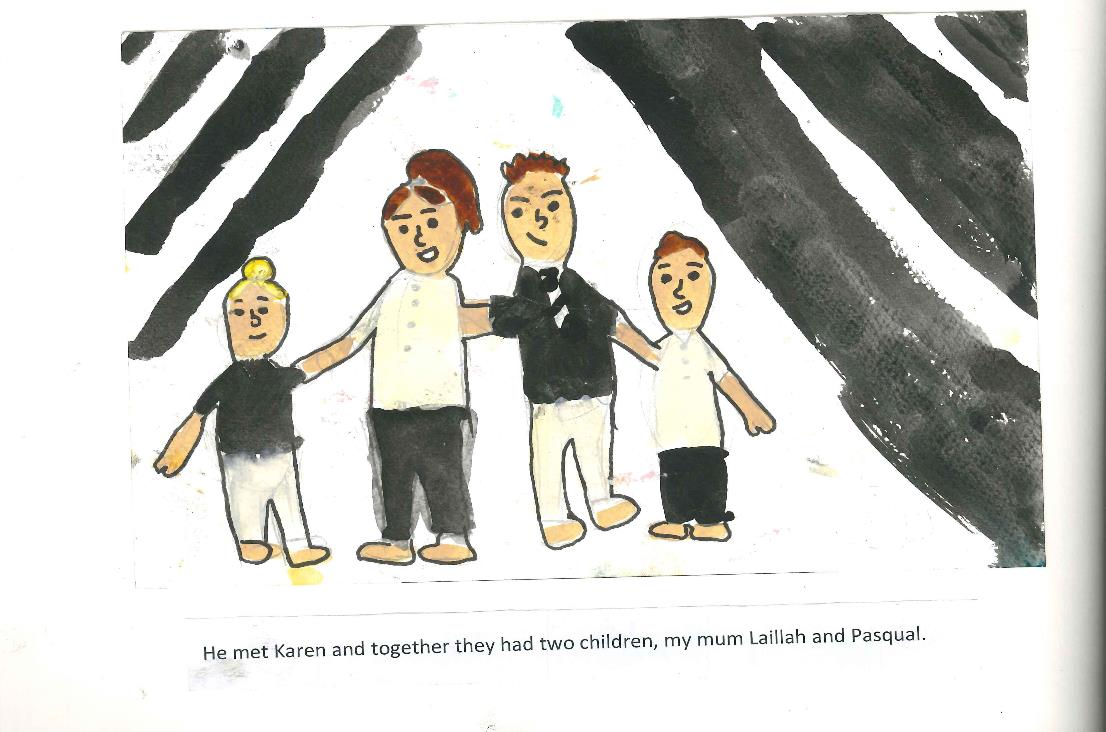 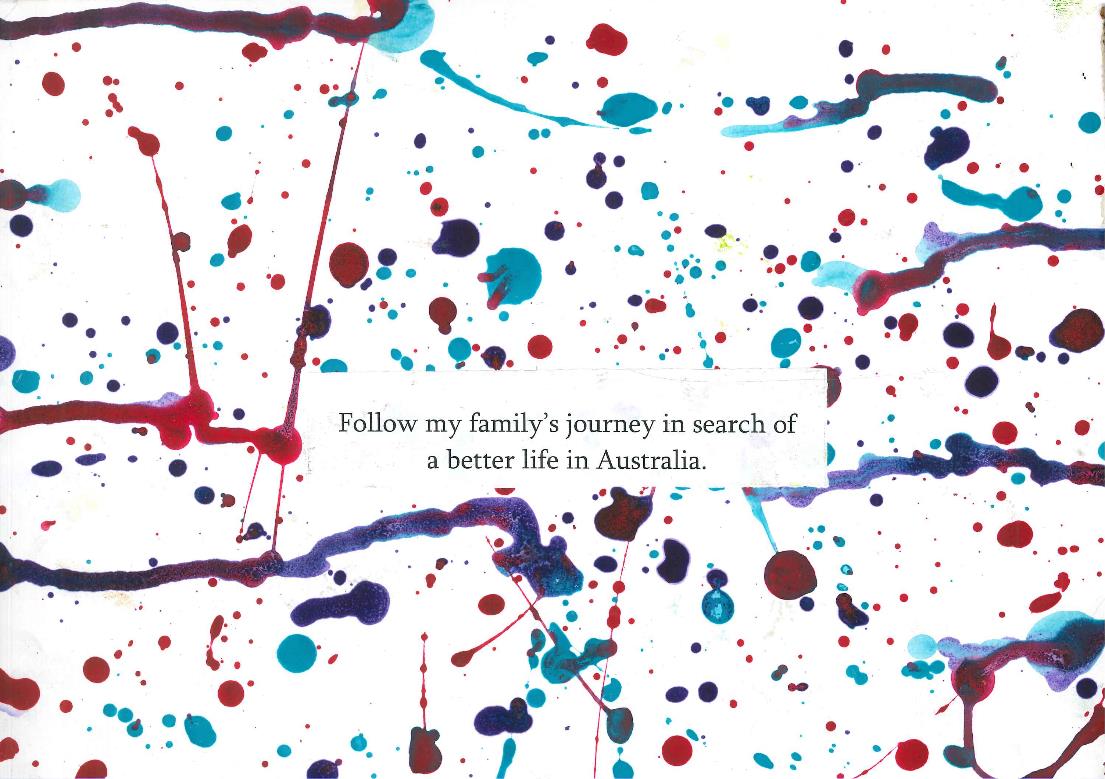